A Review of Clinical Epidemiology, Study Design, and Statistical Inferencefor the Clinician
Robert P. Kauffman, M.D., MSCP
Professor
Department of Obstetrics & Gynecology
Assistant Dean for Research Education
Texas Tech University HSC School of Medicine
Amarillo, Texas
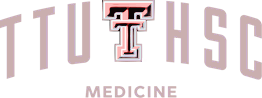 Outline
Definitions
Study Designs
Descriptive
Cohort
Case-control
Randomized clinical trial
Selecting a control group
 Bias
 Selection
 Confounding
 Ascertainment
 Randomization
 Chance
 Other Terms
 The Evidence Hierarchy
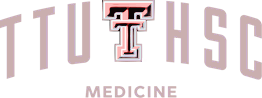 Bennet’s Classification for Reading the  Medical Literature
Bennet H.  JAMA 1992; 267(7): 920
Medicine Residents’ Understanding of the
 Biostatistics and Results in Medical Literature
Windish DM,  et al.  JAMA 2007; 298: 1010-1022.
[Speaker Notes: You can be sure that those in private practice do worse.   Journal club activities should be part of lifelong learning.]
DefinitionEpidemiology
The study of the distribution, determinants, and prevention of health problems in a population
An investigation into the factors that determine the presence or absence of diseases and disorders 
Epidemiological research helps us to understand how many people have a disease or disorder, if those numbers are changing, and how the disorder affects our society and our economy
Determines evidence-based diagnostics and treatment
Epidemiology
The basic science of clinical practice
The key to the new paradigm of evidence-based medicine
An intuitive, logical way of approaching patients and their problems
JAMA 1992;268:2420-4.
Statistics
Statistics is a mathematical science pertaining to the collection, analysis, interpretation or explanation, and presentation of data
[Speaker Notes: Stats are a mathematical expression of data much like physics is the application of mathematics to physical phenomena.]
Approach to Population Analysis
Census Approach
 Study everyone
 Pro: no need for statistics or inference
 Con: impractical

Sample Approach
 Study a sample of the population
 Pro: feasible
 Con: need mathematical modeling (statistics) to infer into the broader population
Study Design
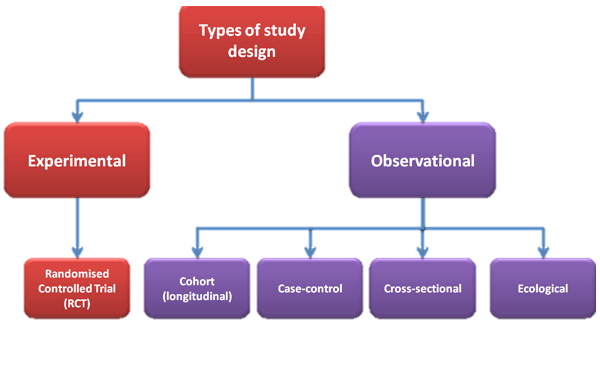 Taxonomy of Research Studies
Case reports and case series
Observational	
Descriptive
Cross-sectional studies
Analytic
Cohort study
Case-control study
Experimental 
Randomized trials

Each method will be explored in this lecture
[Speaker Notes: Some set descriptive studies as its own category.]
The Two Basic Research Types(Study Designs)
Case Report	
Observational
Investigators merely watch what occurs in clinical situation or practice.  
No manipulation of exposures
Passive involvement
Experimental	
Investigators manipulate the exposures of interest
Active involvement
Approach to Study Design
No study is perfect, therefore it is important to understand the limits of each design
Serious problems or mistakes in the study design stage cannot be corrected in subsequent stages of the study
[Speaker Notes: Dr. Myles n&v study being undertaken by Dr. Johnson.  This error was a serious mistake.]
Case Reports and Case Series
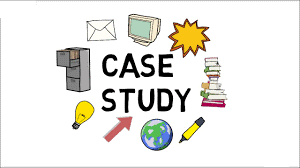 Types of Case Reports/Series
Case Reports and Case Series
Case report
Detailed report of a patient’s medical encounter, symptoms, diagnosis, treatment, and follow up
3 or fewer patient
Goal: create new research questions that enhance knowledge base
Case series
Involve multiple patients
Qualitative research method
Gives greater in-depth analysis compared to single case reports
May describe a condition and associated relationships among patients
Case Report
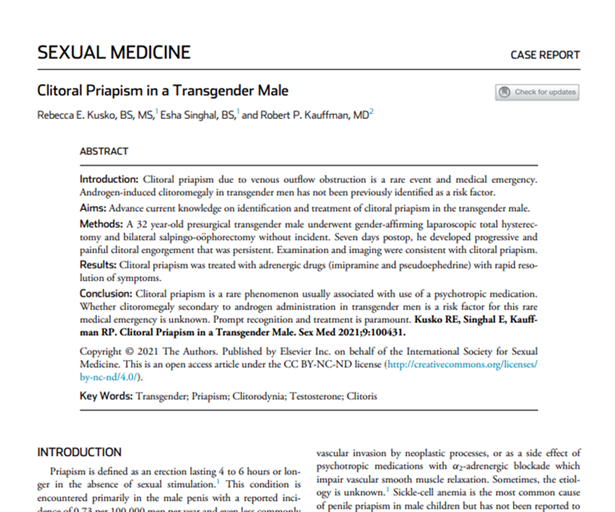 Kauffman RP, et al.  Sexual Med 2021; (: 100431
Medical Images
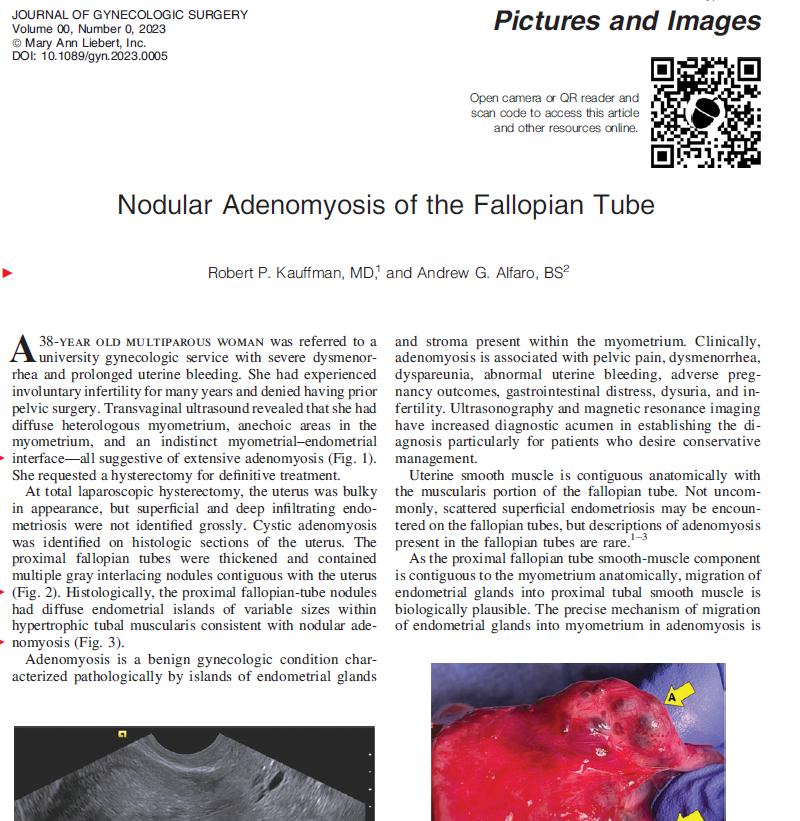 Kauffman RP, et al.  J Gynecol Surg 2023
Clinical Problem Solving Case
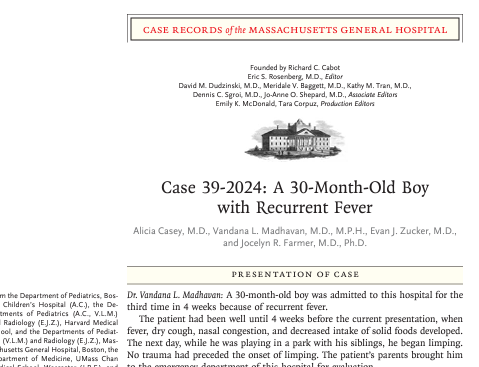 Casey A, et al. N Engl J Med 2024;  392(23): 2245
Case Reports and Case SeriesAdvantage and Disadvantages
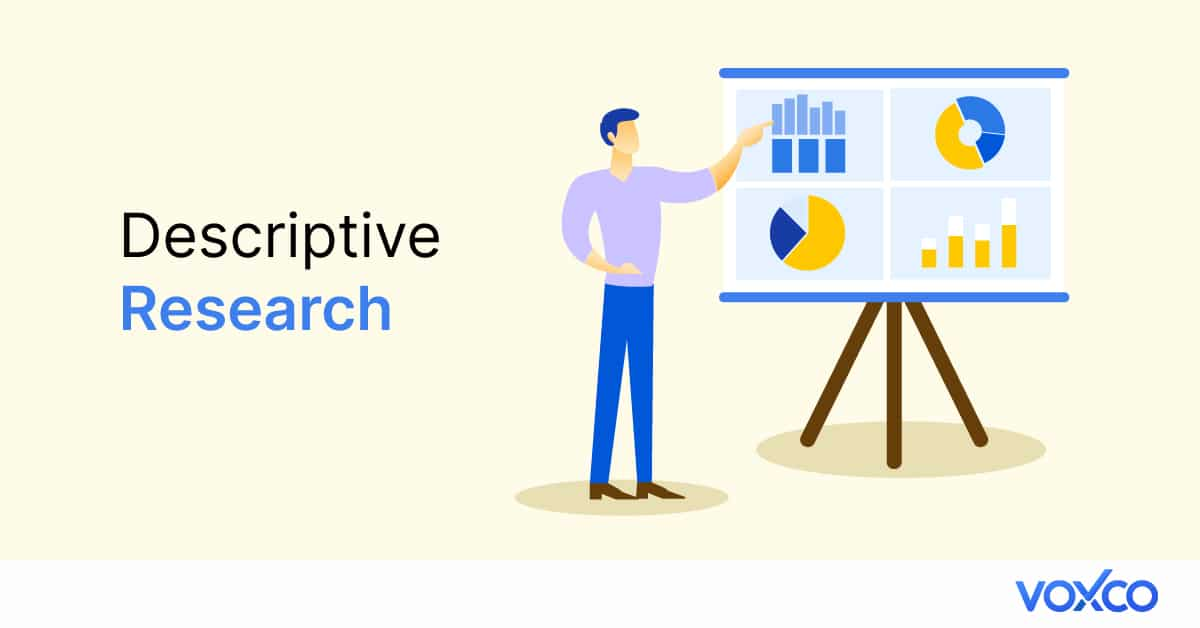 Descriptive Studies
Descriptive StudyCross-Sectional Study
Information about a new disease or condition is collected
Collection of data from a large case series
No manipulation (no exposure)
No comparison group
One time interaction or longitudinal approaches
Possible endpoints
Symptoms
Exposures
Outcomes

Next step in research protocol: observational study with control group
Descriptive StudySubtype of Observational Study
Population based survey
Assesses incidence or prevalence of a problem or an exposure
Measure exposure and outcomes simultaneously
Describes characteristics of those with the problem or the exposure
Develops clues about etiology that can ten be tested with more rigorous designs
	
Examples
Characterization of COVID-19 presentation (symptoms)
Assessment of populations with mild/severe COVID-19
[Speaker Notes: Descriptive study is usually conducted when little is known about the occurrence, natural history, or determinants of a health issue.]
Descriptive StudiesData Sources
Vital records (birth and death certificates)
Hospital charts
Surveys/questionnaires
Lab reports
Morbidity/mortality reports
Descriptive Studies
The 6 W’s
Who?	was involved
What?	happened
Why?	did it occur
When?	did it take place
Where?	did it happen 
So What?    What difference does it make?
Rationale for Descriptive Studies
Information derived from descriptive studies may suggest possible associations which require further study using analytic techniques
Descriptive StudiesAdvantages
Data may be already collected
Data may be easy to obtain
Ethical problems are minimal
Usually low cost
Cross-Sectional Descriptive StudiesLimitations
Only one group is studied
No comparison group
No firm conclusions can be made about exposure and outcome
[Speaker Notes: Can get false associations.]
Cross-Sectional Study
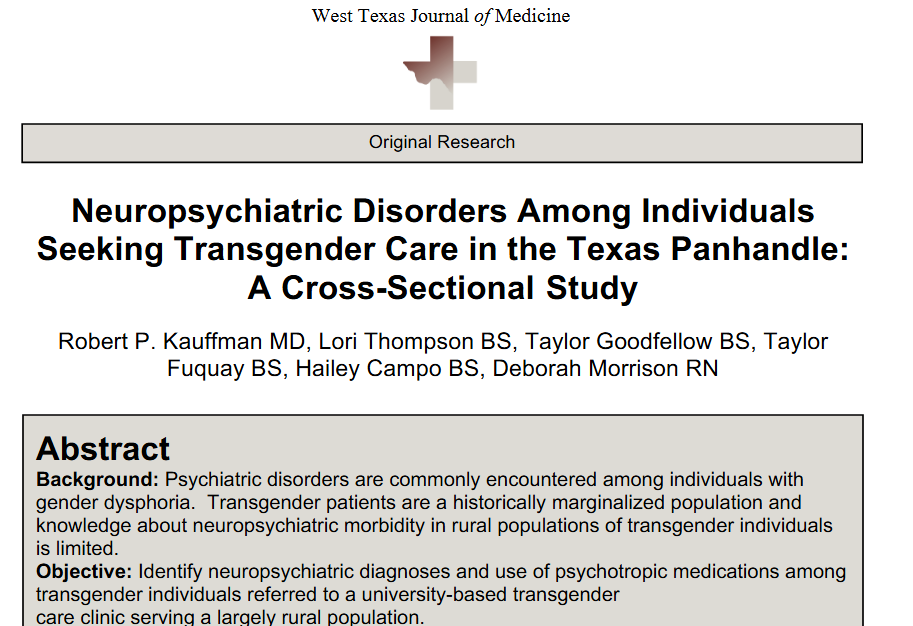 Kauffman RP, et al.  West Texas J Med 2024; 2(2): 1-9
Cross-Sectional Study
Female patients with PID
Reproductive Outcomes
Exposures
STI’s
SOCIOECONOMIC CHARACTERISTICS
Age, Marital Status
Cross-Sectional Study
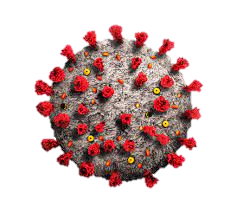 Effect on Male/Female Fertility
Symptoms
COVID-19
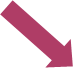 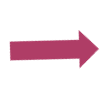 Perinatal Outcomes
Long-term
Sequela
At Risk Categories
(Age, Comorbidities)
Data PresentationDescriptive Studies
Tables
Histograms
Line Graphs
Scatter Plots
Pie Charts
Pictograms
Histogram for a Descriptive Study
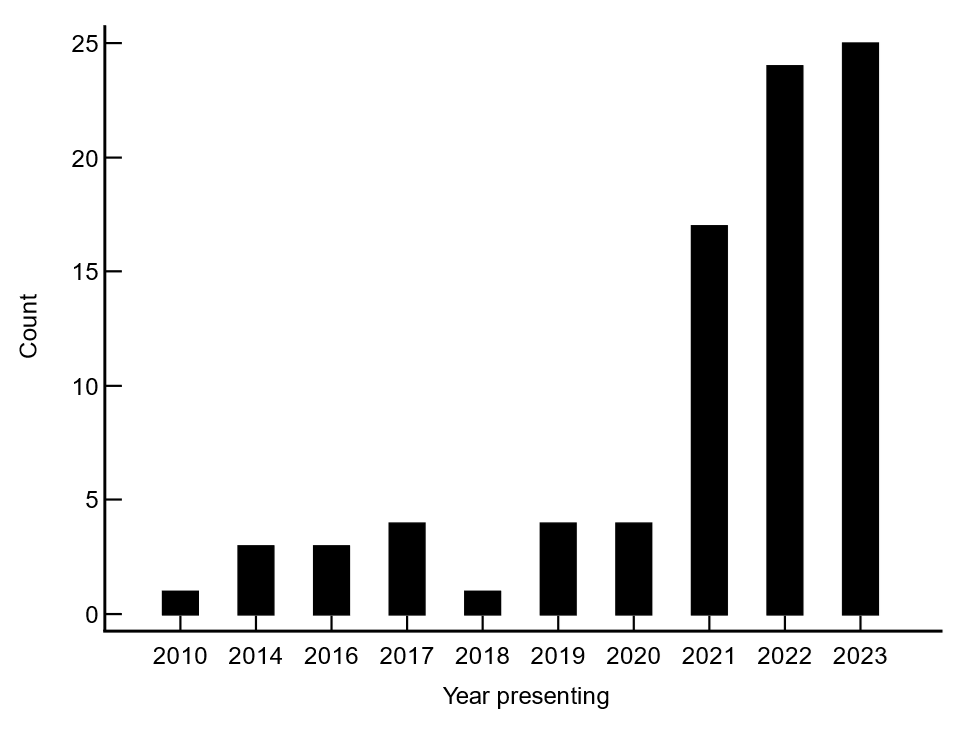 P < 0.0001
Number of new patients presenting for transgender care
Kauffman RP, et al.   West Tex J Med  2024; 2(2): 1-8
Analytic Studies
Cohort
Case-control
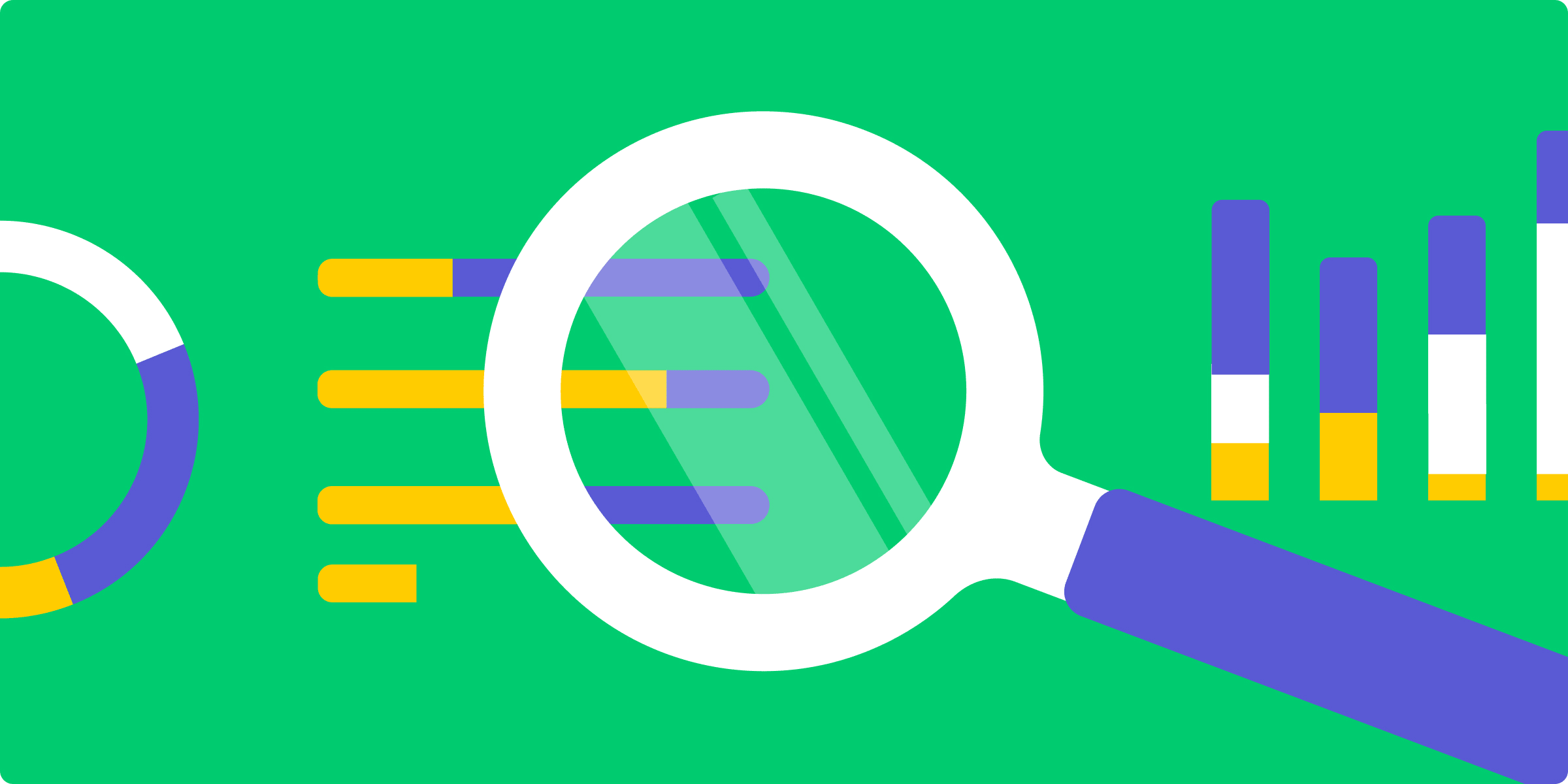 Analytic Studies
At least 2 study groups present
One group of subjects with the outcome or exposure of interest and another group without the health problem or exposure
Association between exposure and outcome can be examined
Analytic Studies
COHORT
Cause or Exposure
Effect or Outcome
CASE-CONTROL
Cohort StudyExample
Theoretical study of 200 mothers who volunteer to receive RSV vaccination in 3rd trimester.    No randomization or placebo arm.
RSV Vaccinated in Utero  (Exposure)              RSV in Baby (Outcome)	

Yes (n = 100) 		5 (5%)


No (n=85)		17 (20%)
TIME
[Speaker Notes: Prospective.]
Cohort StudyExample
Hypertensive
EXPOSED
(Used OCP)
Not Hypertensive
Women using TTUHSC Clinics
Hypertensive
UNEXPOSED
(No OCP Use)
Not Hypertensive
Exposure                      Outcome
[Speaker Notes: Outcome data can be categorical (as above) or continuous.]
Cohort Design Notes
At least 2 groups are studied
Entry into groups is not randomized
Both groups followed for a period of time to determine frequency of the outcome in each group
The risk of developing the problem for those exposed and those unexposed can be compared to see if there is a difference between groups (statistical analysis)
Cohort Study
Advantages
Relatively free of selection bias
Can observe spectrum of outcomes
Allows determination of incidence rates and relative risks (RR)
Disadvantages
Exposure information must be determined at onset of trial
Statistically inefficient for studying rare diseases since exposure information must be collected on a large number of subjects
Cohort Study Helpful Hints
Occurrence of outcome should be fairly frequent, eg, > 5% of the population
If outcome occurs rarely, then a case-control study may be  better suited
[Speaker Notes: Cohort only useful when outcome is not rare.]
Nonconcurrent vs. Concurrent Cohort Studies
Nonconcurrent Study
Concurrent Study
Look Back
+
+
-
-
Trace Forward
Follow Forward
2004
2014
2024
Relative Risk (RR)
A measure of association	
A ratio of rates
  	
			Rate in exposed
			Rate in unexposed

RR = 1.0 (no effect, ie, null hypothesis proven)
RR > 1.0 (increased risk)
RR < 1.0 (decreased risk)

RR’s have no units
=  RR
[Speaker Notes: Null hypothesis—there is no difference between study groups.]
Cohort Studies and Relative Risk
The traditional p-value tells us only about random chance
Relative risk (with 95% confidence limits) tells us about:
Strength of association
Direction of association
Random chance

Example
P<0.05 vs. RR=8.0 (95% confidence interval, 6.2-9.8)
[Speaker Notes: “p” value tells use that if the experiment is repeated several times, the chance of the outcome falling in the 95% CI is 95%.]
Cohort Study Analysis
Exposure (Vaccine)
yes                                    no
yes
Outcome
(RSV)
no
Theoretical study of 200 mothers who volunteer to receive RSV vaccination in 3rd trimester.    No randomization or placebo arm.
Relative Risk (RR)
Numeric measure of association between exposure and outcome
Exposure
+           -
RR = [a/a+c] / [b/b+d]
+
Outcome
-
[Speaker Notes: Used in cohort studies only and not case-control studies.]
Theoretical study of 200 mothers who volunteer to receive RSV vaccination in 3rd trimester.    No randomization or placebo arm.
Exposure
+                  -
+
Outcome
-
RR  = 0.25
(95% CI 0.096-0.649)
p = 0.004
100              85
[Speaker Notes: Sample 200 Texas med school applicants who applied to medical school, and represents data from a single year.  This data is made up.  Tech is exposure, med school admission is outcome.  57 got into med school of the sample of 200 (a+b), and 143 did not get in (c+d).  32 of 57 Tech grads got in, but 68 Tech grad out of 143 surveyed did not get in.  This sample may have come from people living in the Panhandle (selection bias).]
Zones of Potential Bias in Cohort Study
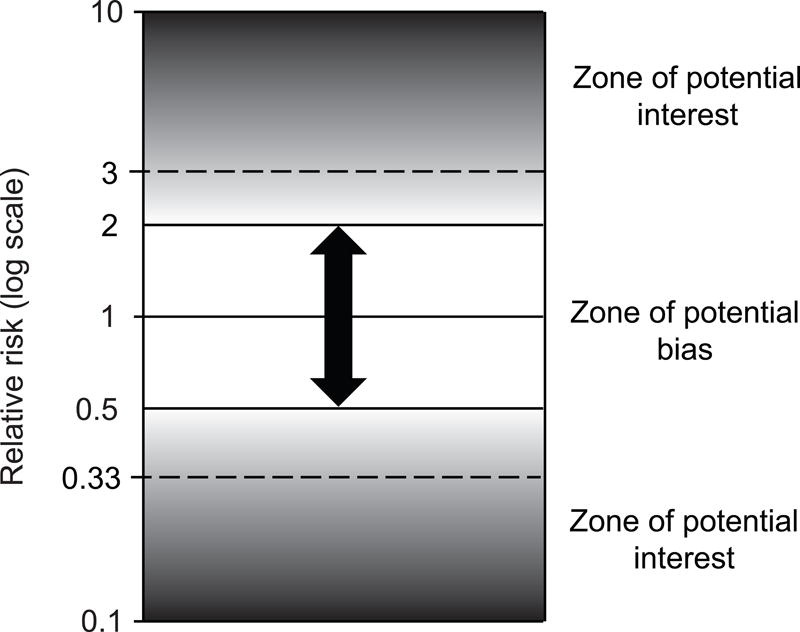 Grimes DA, et al.  Obstet Gynecol 2012; 120(4): 920-7
[Speaker Notes: Zones of potential bias and potential interest in a cohort study. Threshold of potential interest starts at 2 or 3 (dashed line) for increased risk and 0.5 or 0.33 (dashed line) for decreased risk.]
Confidence Intervals (CI)
Relative risks provide a point estimate of the true relative risk in the entire population
Confidence intervals tell us how precise are the point estimates of RR
Degree to which results would vary if measured multiple times
Hence, if study repeated multiple times, the range would contain the true effect 95% of the time.
A range of plausible results (“effect estimation”)
Narrow confidence intervals imply precision, and vice versa
By definition, if  the 95% confidence interval does not overlap 1.0, the RR is significant at p<0.05
A larger study usually results in narrower CI (greater precision)
Exposure
+                  -
RR  = 0.25
(95% CI 0.096-0.649)
p = 0.004
+
Outcome
-
RR  = 0.25
(95% CI 0.227-0.275)
p < 0.0001
10000           8500
[Speaker Notes: Same proportion (RR) on bottom but with higher precision due to 100x pateints.]
Analytic Studies II
COHORT
Cause or Exposure
Effect or Outcome
CASE-CONTROL
Case-Control Trial
Tests whether an association exists between an outcome and a previous exposure
Case-Control Design
2 (or more) groups studied
Cases—group(s) that experience(s) outcome studied
Controls—group that does not experience outcome
Entry into groups not influenced by investigator and therefore cannot be randomized
Cases are identified during a given period of time
[Speaker Notes: Randomization not possible as studying outcome back to exposure.  Must use all cases in a specified time to avoid bias.]
Case-Control Study Example 1
Exposed to Risk Factor (Infection)
IUFD
No Risk Factor Exposure
Hospital Deliveries
Exposed to Risk Factor (Infection)
No IUFD
No Risk Factor Exposure
OUTCOME
EXPOSURE
[Speaker Notes: Infection could be GBBS.  Good study design because fetal demise is uncommon]
Case-Control StudyExample 2
Study Question:  Is sexual activity a risk factor for UTI in teen girls?
Design: Retrospectively examine charts of 200 girls age 14-18
Case-Control StudyExample 2
Sexual Activity (Exposure)		    UTI (Outcome)

n=18 or 22%	                   				Yes (n=82)


n=20 or 17%            				 No (n=118)



     
       Odds Ratio 1.23 (95% CI 0.60-2.53, p = 0.56)
Time
[Speaker Notes: Small study had large CI.]
Case-Control Analysis
EXPOSURE
yes                               no
yes
OUTCOME
no
Exp
A
B
Case
C
Control
D
O.R. =
odds a control is exposed
The Odds Ratio (OR)
Not Exp
odds a case is exposed
A·D
B·C
Exp
18
64
Case
20
88
Control
O.R. =
odds a control is exposed
The Odds Ratio (OR)
Not Exp
odds a case is exposed
A·D
B·C
Advantages of Case-Control Studies
Good for rare outcomes
 Best with diseases with long latency
 Fewer subjects
 Less expensive
 Quicker to complete
 Evaluate multiple exposures
[Speaker Notes: Rare outcomes = <5% occurrence.]
Disadvantages of Case-Control Studies
Selection of an appropriate control group is difficult   (Selection bias)
Retrospective collection of data from records or questionnaires   (Recall bias)
Ascertainment bias
Incidence cannot be determined
Cannot observe temporality of association
Less intuitive
[Speaker Notes: Cases and controls are picked from 2 different populations making it difficult to ensure that the 2 populations are comparable with respect to extraneous exposures or other sources of distortion.  Recall bias same as information bias.  Less intuitive = inappropriate for determining other possible health effects of an exposure.]
Exp
6400
Case
1800
Control
2000
8800
O.R. =
odds a control is exposed
The Odds Ratio (OR)The Power of Numbers
Not Exp
odds a case is exposed
A·D
B·C
Exp       No Exp
18
64
6400
Case
Case
1800
20
88
Control
Control
2000
8800
Larger Samples Bring Greater Precision
Odds Ratio 1.23 

(95% CI 0.60-2.53, p = 0.56)
Odds Ratio 1.23 

(95% CI 1.15-1.33, p < 0.0001)
Zones of Potential Bias in Case-Control Study
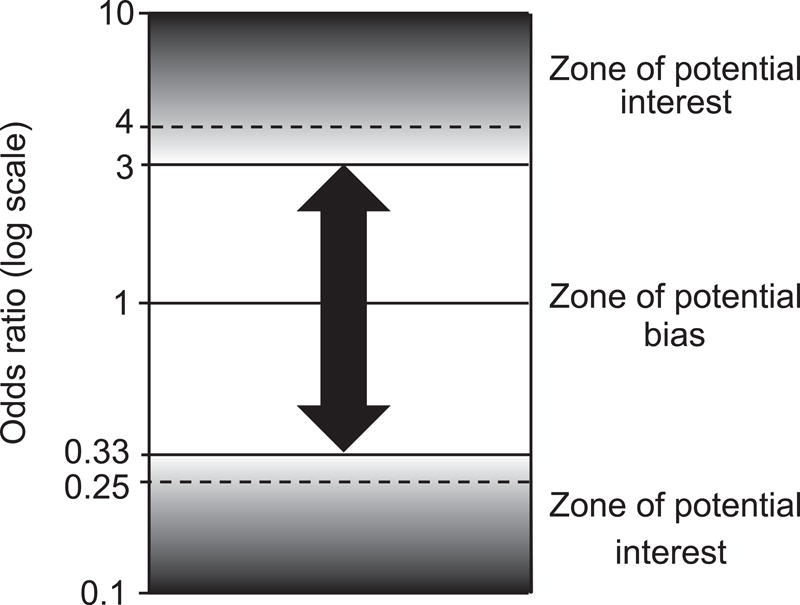 Taubes G.  Science 1995; 269: 164-9
Grimes DA, et al.  Obstet Gynecol 2012; 120(4): 920-7
[Speaker Notes: Zones of potential bias and potential interest in a case-control study. Threshold of potential interest starts at 3 or 4 (dashed line) for increased risk and 0.33 or 0.25 (dashed line) for reduced risk.  Others have gone further and stated that lower limits of 95% CI should be >5.]
Although case-control studies are “easier to do”, they are more prone to biases, hence, careful thought and planning is critical
Experimental Design
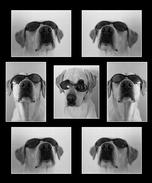 The Randomized Clinical Trial
The Randomized Clinical Trial (RCT)
Purest scientific study, but not perfect
The basis of evidence-based medicine
Investigator randomly allocates subjects into study groups based on proposed exposure
Determines whether a significant difference in outcome is produced by exposing subjects having the same health problem to 2 (or more) different treatments (exposures)
Advantages of the RCT
Can discern subtle differences
Statistically efficient
Concurrent controls (placebo or older rx)
Larger sample sizes controls most extraneous external biases
Particularly selection bias
Limits ascertainment bias
[Speaker Notes: Allows most control over the study situation.]
Disadvantages of the RCT
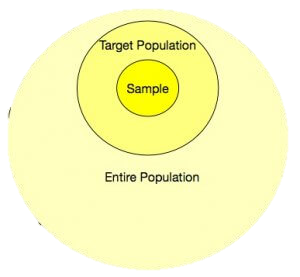 Challenging to conduct
Cost can be high
Study (sample) population may differ from target population
Not practical for rare events
Double blinding may not be ethical or feasible for nonpharmacologic exposures
Ex:  surgery
Ethical issues of experimentation and randomization
[Speaker Notes: Requires scientific rigor.]
Example of a Randomized Clinical Trial
Entry
Women with Chlamydia+
Randomization
Exposure (Antibiotic)
Outcome (Cure)
Drug A. Doxycycline
Drug B. Tetracycline
Drug C. Placebo*
90%
85%
  5%
Time
*Question:  Would this be ethical to include the placebo arm?
RCT Example
Intervention
Outcome
Improved
COC
Not improved
Randomization
Improved
COC+
Spironolactone
PCOS with
 Hirsutism
Not improved
Randomization
Improved
Placebo
Not improved
Exposure                                 Outcome
[Speaker Notes: Could also add placebo group.  Blinded—all pills look the same.  Each subject randomized.  Data can be continuous or categorical.]
Defining Interventions (Treatment Arms)
Whenever possible, choose only 2 arms (KISS)

Arms should be disparate

Note bene
The bigger the difference you seek, the greater will be your power
The more arms the study has = bigger headaches
Outcome Expression in RCT
Relative Risk (RR)
Same expression as in prospective cohort trial
Sometimes expressed as hazard ratio (HR) if harm occurs
Example: DVT or breast cancer in a trial of a new oral contraceptive
[Speaker Notes: Like a cohort study]
Why is Blinding Important?
Some outcome are relatively subjective
 Ex: Hot flashes or depression
Noncompliance/drop-outs related to knowledge of treatment arm
Diminishes compensatory actions by investigator (type of bias)
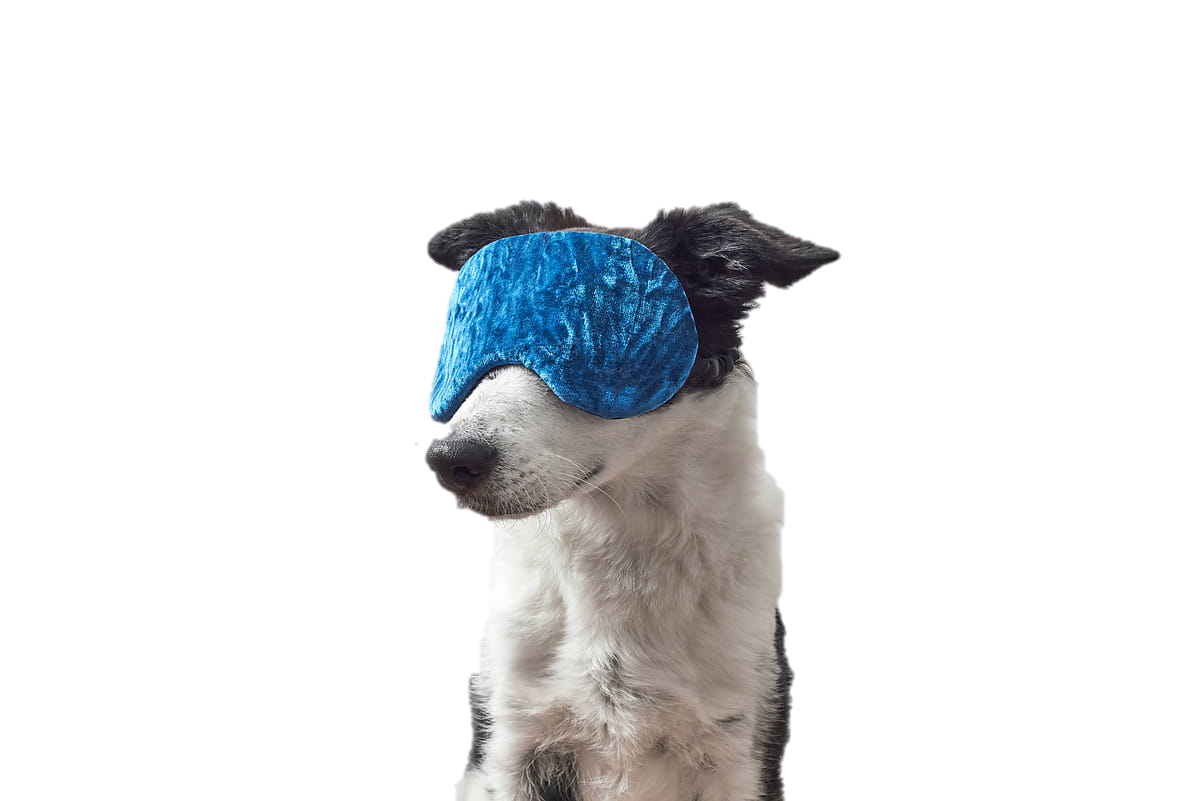 [Speaker Notes: Subjective outcome would be a treatment of hot flashes or depression where it is hard to measure to determine improvement.  Blinding less important with objective outcomes like vaginal bleeding in a HT study like the WHI.]
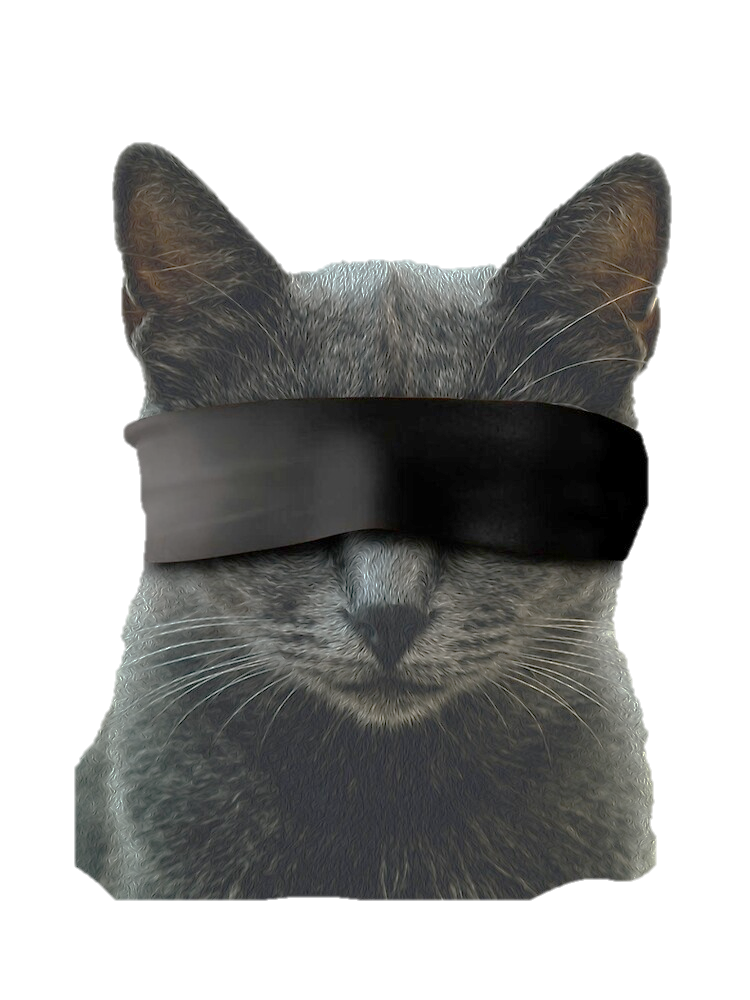 Blinding
Single:	Patients or investigators
Double:	Both patients and investigators
Triple:	Evaluator is another person who is 		also unaware of treatments

Quadruple:	You have lost the randomization 		scheme and don’t know who got what
Dropout A Pitfall in Blinded Studies
1000 Women with Severe Dysmenorrhea
Randomization (1:1)
GnRHa
Placebo
10% 
Dropped out
40% 
Dropped out
60% 
Completed 1 y
90% 
Completed 1 y
Outcome: Dysmenorrhea Scores after 1 yr
[Speaker Notes: Blinded RCT, but pts on danazol had more sx and dropped out more, hence study becomes somewhat unblinded.]
Common Problems with Randomized Trials
Enrollment exclusions before randomization: impact?
Population sampled may not be population of interest
Deviations from assigned treatment arm
 Once randomized, always analyze  
“Intent to treat” philosophy
“As treated” analysis may bias outcomes
Loss to follow-up
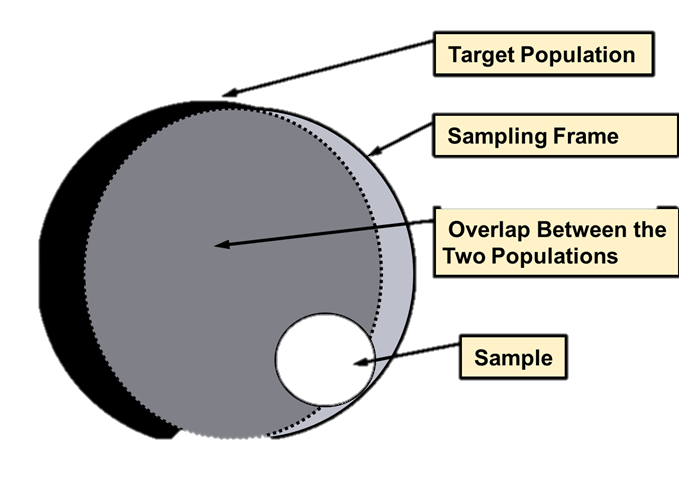 [Speaker Notes: Hot flash patients eliminated from WHI.]
Crossover Design (RCT)
Randomization
D O U B L E  - B L I N D E D
WASHOUT
Fluoxetine 10 mg
Fluoxetine 10 mg
Group 1
Women with
PMDD
WASHOUT
Group 2
Placebo
Placebo
Tung-Ping S, et al.  Neuropsychopharmacol 1996; 16: 346-56
[Speaker Notes: Original PMDD study.]
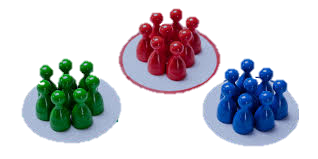 Selecting the Control Group
Choosing a Control Group
Key points
Controls should be comparable to groups of interest on factors that predict both exposure and disease
 Randomization usually assures similar groups (study arms) and avoids selection bias
Choosing a Control Group
Use 1 control group
Treatment arm vs. controls need not be allocated to 1:1 ratio
Randomization scheme could make enrollee number unequal between groups
Greater power could be obtained by comparing 2:1 intervention:control
[Speaker Notes: Some state that 1-4 controls should be used per case, but if controls are fairly uniform, using more cases is acceptible.]
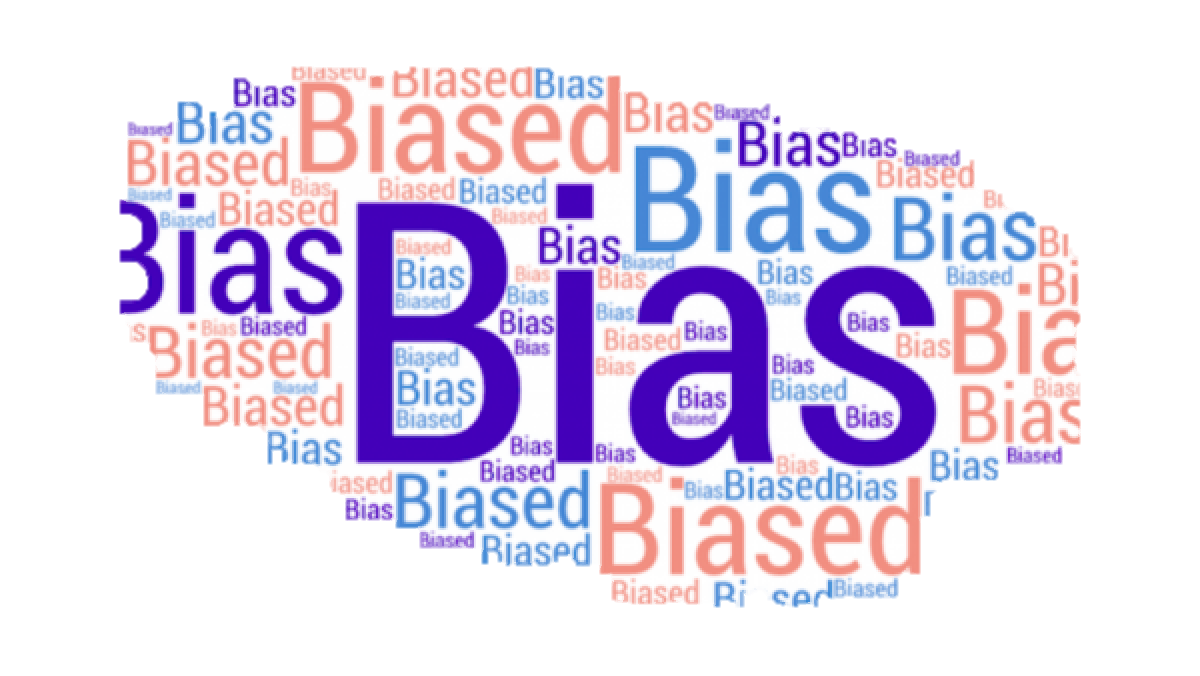 Bias
Systematic flaw in study design, data accumulation, or the analysis and interpretation of results
100s of biases have been defined
Research bias
Recall bias
Publication bias
Healthy user bias
Information bias
Regression to mean
Observer bias
Performance bias
Response bias
Etcetera
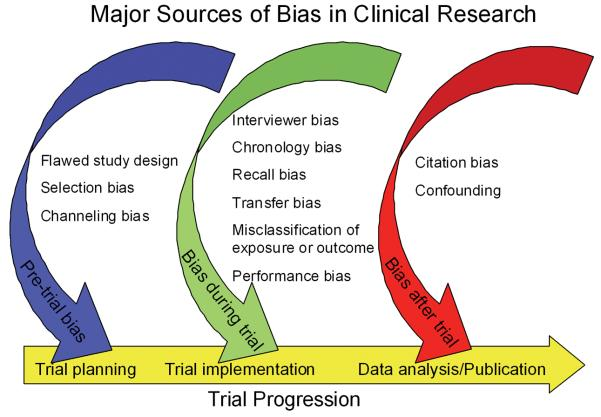 Delgado-Rodriguez M, et el.  J Epidemiol Community Health 2004; 58(8): 635-41
Selection Bias
Bias introduced through the selection of one group that is different from the other group in some critical characteristic
[Speaker Notes: Ex. 1:  if we pick cases and controls from specific populations, results may vary (unmarried v. married, indigent v. insured patients.)  IUD users may have been more promiscuous.  
Ex. 2: OC users may have more sexual partners than non users.
Ex. 3:]
Ascertainment Bias(Measurement Bias)
Bias introduced through the collection of information in a way that is different for one group than the other, or in other words, measurement error or misclassification
Selective recall of exposure
Use of different data collection tools
Questionnaire vs. interview
Diagnosis of DM by OGTT vs HgbA1c
Confounding Bias
Distortion of the effect by extraneous (unaccounted for) variables related to both the exposure and outcome
Ex:  smokers in a study of antihypertensive medications
Can be controlled for, unlike selection and ascertainment bias
Selection Process
Restriction
Matching
Analysis Process
Stratification
These serve to achieve homogeneous groups regarding the confounder thus wiping out its impact
Confounding Bias: Examples
OUTCOME
EXPOSURE
OC use
CA of Cervix
…
…
Cigarette smoking
Cigarette smoking
IUDs
PID
…
…
Multiple sex partners
Multiple sex partners
MI, stroke
Estrogen
…
…
Atherosclerosis
Atherosclerosis
Controlling Confounding Bias
Restriction
Cases and controls selected according to narrow range or single component
Ex: no smokers
Matching
Cases and controls matched on potential confounders.  Matching is
maintained in analysis, and discordant pairs are analyzed (McNemar’s test)
Ex: smokers matched
Stratification
Arrange data into strata by levels of confounding factors, i.e., post-hoc restriction
To draw a conclusion from a study…
Is there
Selection bias?
Ascertainment bias?
Confounding bias?
Could findings be due to
Chance?
If not, results may be real!
[Speaker Notes: Selection—one group selected is different from the other group in some imporatant characteristic.
Ascertainment—Collection of information is different for one group vs. the other group.
Confounding– Some other factor is responsible for both the exposure and the outcome.]
Chance and Randomization
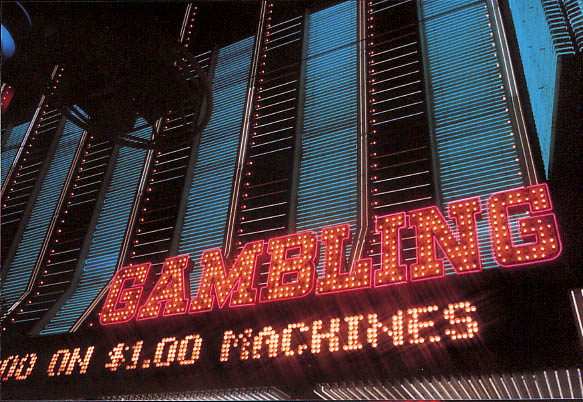 Chance
Definition
Differences between cases and controls in rates of outcomes have occurred due to random variation alone

Type I error (alpha-error)
A significant difference exists between 2 groups when they are not really different
 usually set at 0.05

Type II error (beta-error)
No significant difference exists when they really are different
 usually set at 0.10-0.20
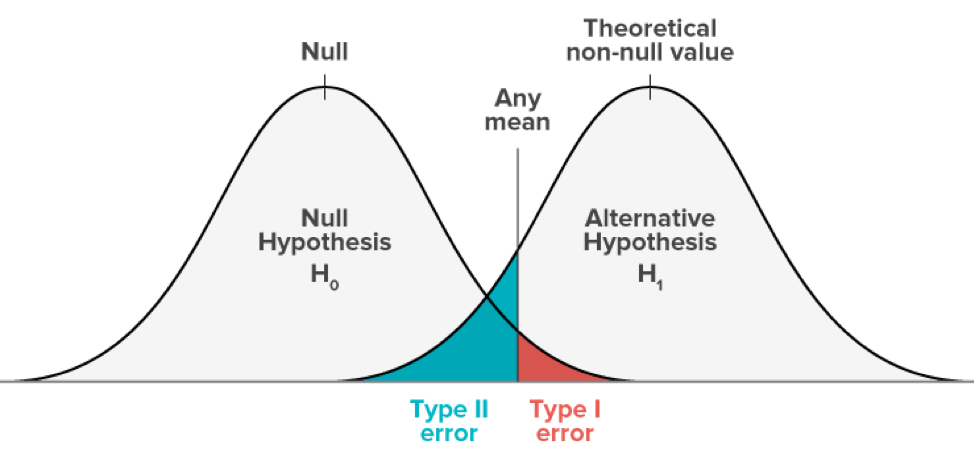 Chance
Power
The likelihood of avoiding a Type II error in a study
Power = 1 - 
 usually 0.1 or 0.2, hence power is 80-90%

Affected by 
Number of patients enrolled
Frequency of outcomes
Size of difference in outcomes between groups
[Speaker Notes: Power usually 80-90 %.]
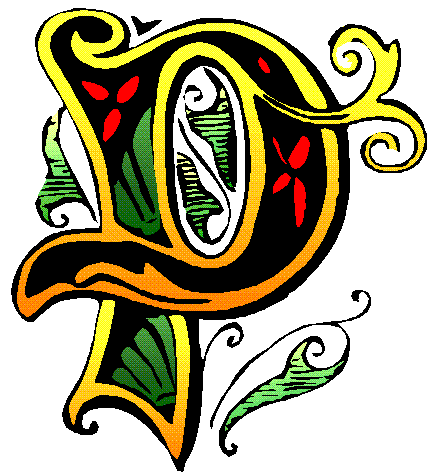 The “p” Value(α-level for significance)The probability under the null hypothesis of observing the set of observations obtained in an experiment.  Essentially, the probability of rejecting the null hypothesis by mistake.
Algebraic calculation based on a specific population
P < 0.05 is an arbitrary value
Does not reflect the probability that a hypothesis is true
Never represents metaphysical certitude (even at p<0.0001)
Cannot be compared among different experiments
Small differences among populations or experimental biases can substantially alter “p”
Does not necessarily imply a “trend” or “similarity” if p = 0.06 (exceptions exist)
Blackwelder MC.  Control Clin Trials 1982;  3: 345-53
Goodman SN.  Epidemiol 2001; 12: 295-7
Koretz RL.  Nutr Clin Pract 2005; 20: 303-7
Zinsmeister AR, et al.  Am J Gastroenterol 2007; 103: 262-6
[Speaker Notes: P value should never be compared among different populations or experiments.  Data is either statistically significant or not.  P-values cannot detect a “trend” unless time is the independent variable and a t-test for trend is performed. Kaplin-Meier and repeated measured ANOVA can also be utilized in this way. 
P value can be set at different levels.  P<0.05 was first suggested by Fisher in the 19th century (of Fisher’s exact test.)
P value of 0.04 in one experiment is not more significant than 0.001 in another.
P<0.05 is not a sacred value.]
Perils of the “p”
Statistical significance may not always be clinically significant (i.e., clinically relevant)
Provides no information on precision
Degree that results would vary if measured multiple times
As the number of statistical comparisons increases, so does the likelihood of an α (type I) or ß (type II) error
The more comparisons, the greater the chance of a finding a statistically significant difference by coincidence
Goal:  Minimize number of statistical tests
Studies with large subject numbers may be “doomed to statistical significance”
Very small (clinical insignificant) differences become statistically significant
Rothman KJ.  N Engl J Med 1978; 299: 1362-3
Langman MJS.  BMJ 1986; 292: 716
Goodman SN.  Epidemiol 2001; 12: 295-7
[Speaker Notes: Some journals have recommended deferring use of the p-value in favor of effect size with 95% CI.]
Randomization
All techniques are not created equal!
Evaluation
Scheme
Not stated	Unacceptable
Alternate assignment	Dubious
e.g. chart number	
Flipping coin/drawing cards	Fair
Without blinding	
Random number table	Good
With blinding			
Random permuted blocks	Best
or computerization
Other Terms and Concepts of Interest
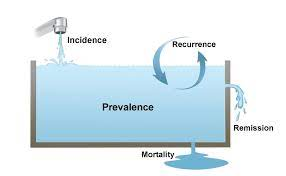 Incidence
Cumulative Incidence
The probability (risk) of an individual developing the disease (outcome) during a specific period of time
[Speaker Notes: Incidence describes the number of new occurrences of disease in the study population during the time period being examined.  
The association between prevalence and incidence is as follows:
Prevalence = Incidence x (average) Duration
Risk vs Rate
For a risk - Cumulative Incidence - you need the number of cases that developed divided by the total population “at risk” during the study time.  
If you were studying two communities of 1200 persons each for 1 year:
In Town A - 120 died in January but no others died all year, the risk of death would be 120/1200 or 10%
In Town B - none died until December, then 120 died, and the risk of death would be 10%.  
In Town C - 10 died per month, 120 total, risk of death = 10%
Which town would you prefer living in? Why?
The force of mortality is taken into consideration with the incidence density measure.  	CI:	10.00%	10.00%	10.00%	
	Person months	13080	14400	13740	
	ID: months	0.92%	0.83%	0.87%	
	ID: years	11.01%	10.00%	10.48%]
Incidence
Incidence density
The probability (risk) of an individual developing the disease (outcome) during a specific period of time, using total person-time as the denominator.  One subject followed one year contributes one person-year (PY)
[Speaker Notes: Pearl index for contraceptive failure is an example.]
Prevalence
Numerator
All those with the attribute at a particular time
Denominator
The population at risk of having the attribute during that same time period
Measures of Disease Association
Ratios
Risk ratio or relative risk (all abbreviated RR)
	odds ratio (OR), and prevalence ratios. 
Difference measurements of disease frequencies include:
Attributable risk
Sensitivity and Specificity
Sensitivity (true positive rate) 
Probability of a positive test result, conditioned on the individual truly being positive

Specificity (true negative rate) 
Probability of a negative test result, conditioned on the individual truly being negative
PPV and NPV
Positive predictive value 
Probability that a patient with a positive (abnormal) test result actually has the disease

 Negative predictive value 
Probability that a person with a negative (normal) test result is truly free of disease
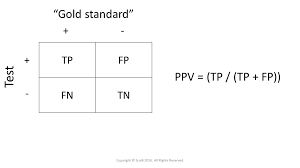 Calculations
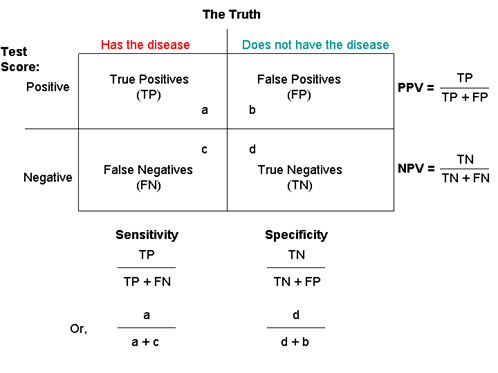 The Evidence Hierarchy
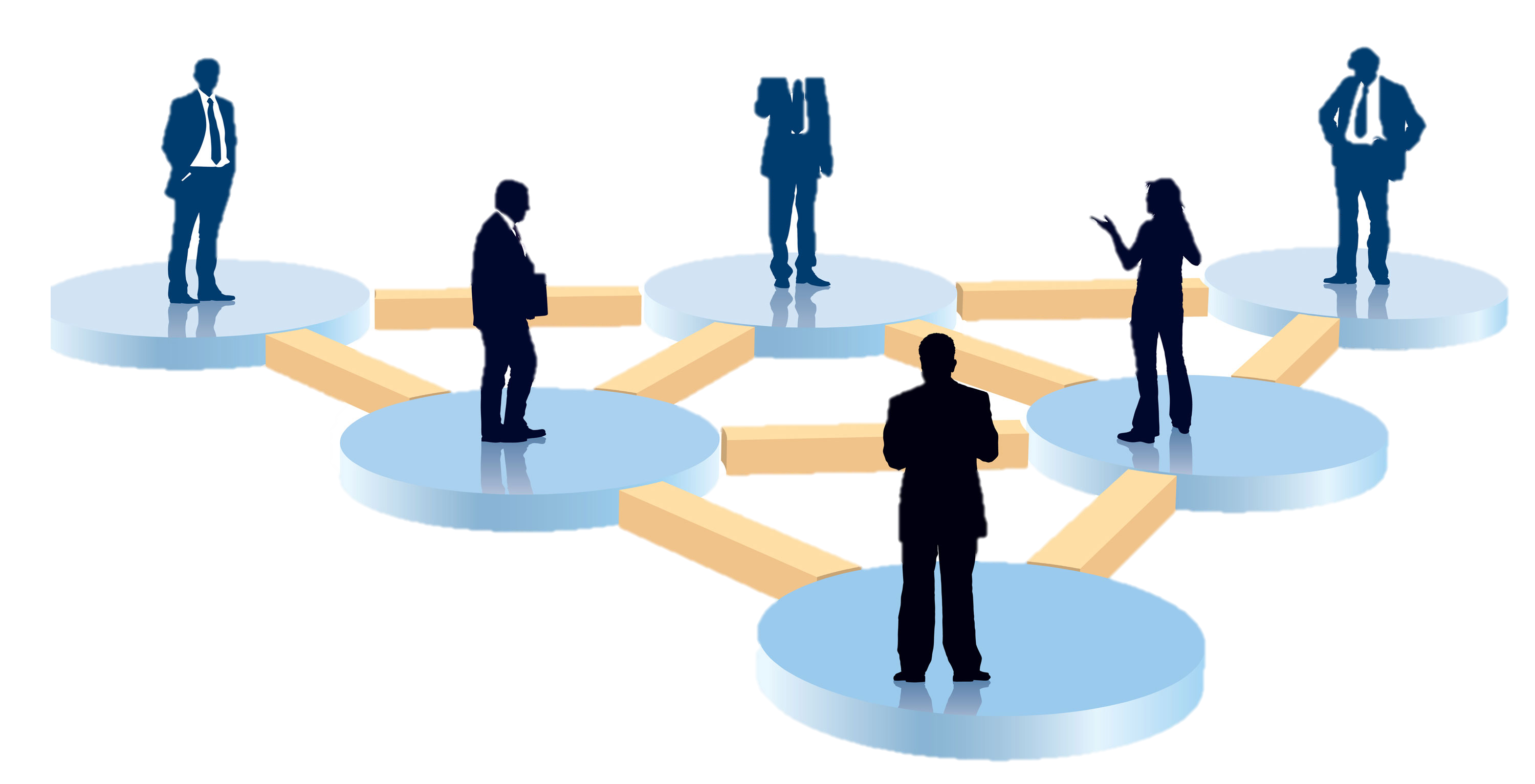 Hierarchy of Primary EvidenceUnfiltered Evidence
Hierarchy of Secondary EvidenceFiltered Evidence
Hierarchy of Medical Evidence
Meta-Analysis
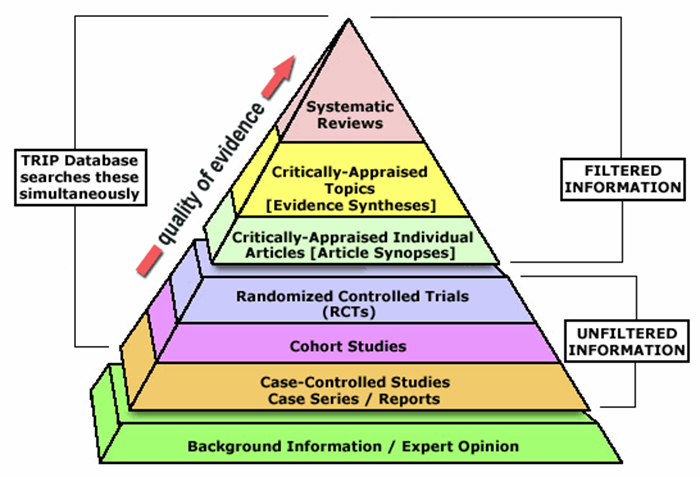 [Speaker Notes: Th]
Meta-AnalysisDefinition
A statistical technique for combining data from multiple independent, comparable studies (systematic reviews) to assess outcomes related to a specific intervention
Provides single estimate of effect (diamond shape on forest plot)
Meta-AnalysisCharacteristics
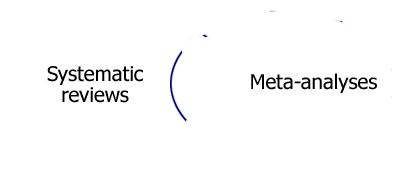 Extension of a systematic review
Statistically combines multiple studies providing a “weighted average”
Laborious yet powerful technique to answer a clinical question
Reviews all published (and unpublished, ie, “gray”) data
Each study is evaluated using strict entry rules
Results in larger sample size and statistical power
Highlights diversity of results (forest plot)
Sometimes can resolve question of conflicting data among similar studies
Can generate new hypotheses
Cochrane Collaborative
[Speaker Notes: In the US literature, the terms systematic reviews and metaanalysis are sometimes used synonymously, but they are not the same thing.  One does have to have a systematic review before the metaanlysis can be done.]
Meta-Analysis
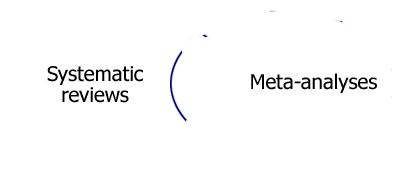 Included studies must be substantially similar
PICOT
Populations
Interventions
Outcomes
Comparisons
Timing
Cochrane Collaborative
[Speaker Notes: In the US literature, the terms systematic reviews and metaanalysis are sometimes used synonymously, but they are not the same thing.  One does have to have a systematic review before the metaanlysis can be done.]
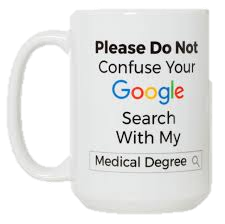 Final Thoughts
Final ThoughtsWho said medicine was simple?
Evidence-based medicine is derived from good epidemiology
In 2024, there is a lot of “trash” published in journals
Retractions are at record levels
No absolute truths in the biological sciences
All we have are hypotheses
The more often hypotheses are tested and held up, the more likely are the hypotheses are true
Science and controversy are inseparable companions
We need to cultivate a tolerance for uncertainty
Are You Smarter than an Internist?
95% confidence interval
The range that would contain the true effect 95% of the time assuming study repeated multiple times
Power
The likelihood of avoiding a Type II error in a study
Continuous variable
 Measurement  that may in theory have an infinite number of possible values
Bias
Systematic flaw in study design, data accumulation, or the analysis and interpretation of results
Are You Smarter than an Internist?
Are You Smarter than an Internist?
Standard deviation (SD)
A statistic measuring the dispersion of a continuous dataset relative to its mean

P-value
The probability under the null hypothesis of observing the set of observations obtained in an experiment

Relative Risk (RR)
Numeric measure of an association between exposure and outcome
Questions
Robert.Kauffman@ttuhsc.edu
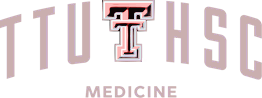